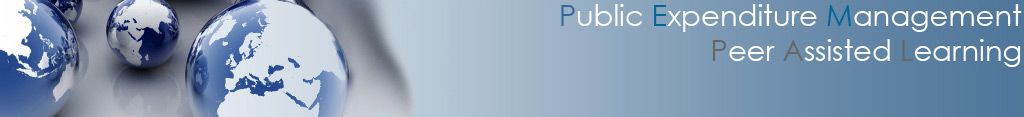 PEMPAL Treasury CoP Thematic Group Meeting
 Use of Information Technologies in Treasury Operations
How to Connect e-Procurement and
Financial Management Information Systems
PEMPAL TCoP Workshop
Budapest, Hungary    4-5 June 2019
Cem Dener
Lead Governance Specialist &
Chair, Digital Governance CoP
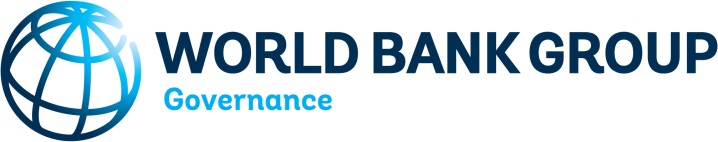 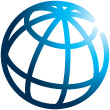 FMIS & e-GP
Contents
FMIS and e-Procurement Basics
How to Connect e-GP & FMIS
Selected country cases
1
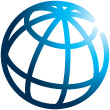 What is FMIS?
www.worldbank.org/publicfinance/fmis
Core FMIS Functions and Interfaces
Core Financial Management Information Systems (FMIS) can be broadly defined as a set of automation solutions that enable governments to plan, execute and monitor the budget.
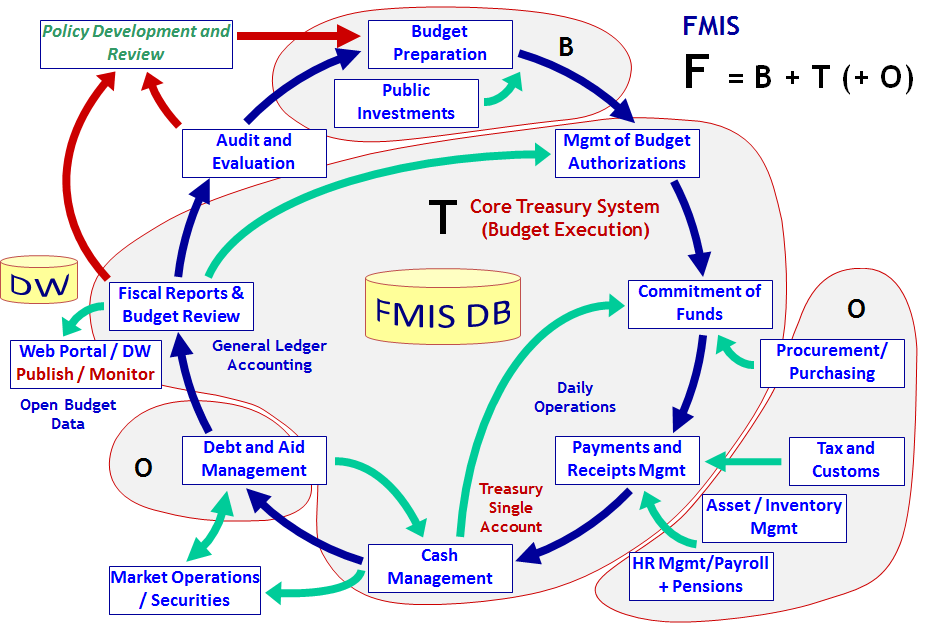 Core FMIS = OLTP
IFMIS = OLTP + OLAP
Integrated FMIS (or IFMIS) combine core FMIS modules (OLTP) with powerful Data Warehouse (DW) capabilities and multi-dimensional data analysis tools (OLAP) for effective planning, decision support, service delivery, and performance monitoring.
2
[Speaker Notes: Core Financial Management Information Systems (or FMIS) can be broadly defined as a set of automation solutions that enable governments to plan, execute and monitor the budget.
IFMIS solutions combine core FMIS modules designed for Online Transaction Processing (or OLTP), with powerful Data Warehouse capabilities and multi-dimensional query tools for Online Analytical Processing (or OLAP) to support effective planning, decision support, service delivery, and performance monitoring. 
Almost all countries have core FMIS solutions in place to manage their central government budget. However, fully operational and connected IFMIS solutions are rare in practice. The detailed information on IFMIS, WB funded activities supporting the transition to IFMIS platforms, and web publishing of open budget data through IFMIS, can be found in relevant web resources listed at the end of this presentation.]
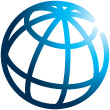 What is IFMIS?
Goals > Sustainable public resource management + Effective public service delivery + Open and accountable government
Integrated FMIS Solutions
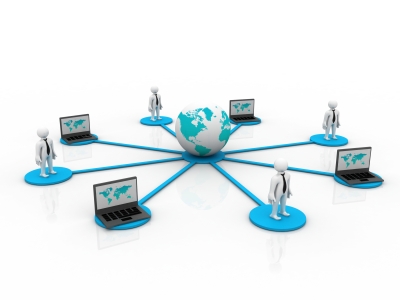 Public Sector Institutions
PFM Operational Systems
FMIS Databases
Web Portal - Intranet
G2G
FMIS
E
T
L
Interfaces
OLTP
FMIS : Collaboration & Coordination
OLAP
BI
DW : Monthly Updates & Dynamic Query Options
BI
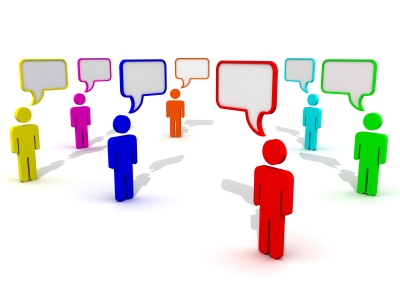 BI
Data Warehouse
Open
Budget / Gov
Data
E
T
L
DM
G2C
G2B
Web Portal - Internet
DM
Other e-Gov          systems
DM
consolidation
  slice & dice
  drill-down
Multi-dimensional analytical queries
Citizens, NGOs, Businesses
Images: jscreationzs / FreeDigitalPhotos.net
OLTP : Online Transaction Processing        OLAP : Online Analytical Processing       ETL : Extract, Transform, Load       BI : Business Intelligence       DM : Data Mining
3
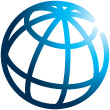 What is e-Procurement?
www.worldbank.org/publicfinance/fmis
e-Procurement & FMIS
The e-GP Working Group (WB, ADB, IDB) defined e-Procurement (e-GP) as:
“... the use of information technology (especially the Internet) by governments in conducting their procurement relationships with suppliers for the procurement of works, goods, and consultancy services required by the public sector.”
Scope of Public Procurement
Tendering  	> Investments, capital spending (Low volume; High value)
Purchasing	> Recurrent budget expenditures (High volume; Low value)
Observations
e-GP systems usually cover both Tendering & Purchasing.
Core FMIS solutions sometimes include Purchasing module.
FMIS and e-GP are not properly linked to exchange data, in general.
Rare to see FMIS solutions covering both Tendering & Purchasing.
4
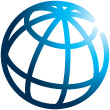 e-Procurement Modules
www.worldbank.org/publicfinance/fmis
e-Procurement (e-GP) Functions and Interfaces
Public Procurement Plan
Budget Allocations / Ceilings
Program > Project > Activity
     one    <   many  <   many
Contract Completion
Announcing Tenders/Purchases
e-Notices
e-Catalog
e-GP Registries & Databases
Web Services/APIs
e-Authentication Digital Signature
Web Publishing / Data Analytics
Submission of Bids / Quotations
e-Documents (EDI)
Big Data / ML
e-Tendering
FMIS
e-Purchasing
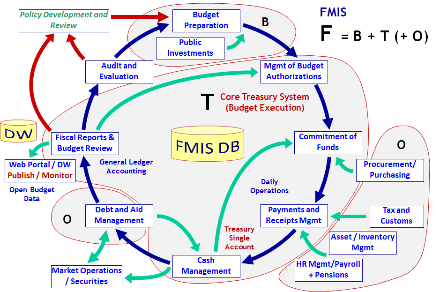 e-Monitoring
Monitoring & Evaluation
Evaluation of Tenders/Purchases
e-Evaluation
e-Auction
e-Payments
e-Contract
Mgmt
Payment Management
Contract Signature
Activity > Contract
    one    <     one
Other Interfaces:
Business Registry
Tax / Customs Systems
Banking / e-Payment System
Permit/Certificate Agencies
Contract Execution
Commitment Control / Mgmt
e-Procurement System is expected to cover the complete procurement cycle.
5
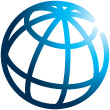 IFMIS & e-GP
IFMIS and e-Procurement > Integral Parts of Digital Government
Integrated Digital Solutions
                 (Government Cloud)
Public Sector Institutions
national, sector and 
sub-national levels
e-Gov Portal
& e-Services
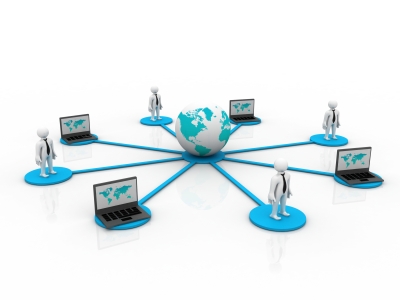 Government Systems *
FMIS, Tax, Customs, e-Procurement,
Health, Education, Pensions & more
G2G
G2E
Institutions
FMIS
E-GP
Tax/Cust
Health
Soc Sec
HRMIS
Operational Databases
Society > Citizen Participation
& Feedback on e-Services
System Management
Data Center Operations, 
Help Desk, Disaster Recovery,
Information Security & more
Data Warehouse
(Open Data)
G2C
Citizens
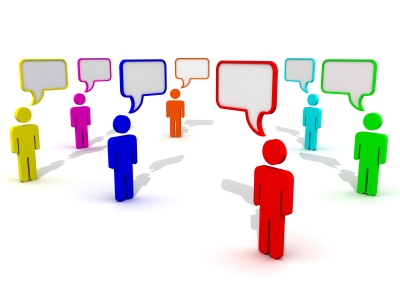 Single Window   |   One-Stop Shop   |   Single Sign-on
Information Management
e-Mail, Content Mgmt, Records/Doc Mgmt, 
Knowledge Mgmt, Master Data Mgmt & more
G2B
Businesses
Citizens, NGOs, Businesses
Shared
 Services
PKI Services &
Digital Signature
e-Payment Services
Functional Registries
Civil Registration + e-ID Services
A simplified model of 
integrated Digital Solutions 
for connected e-Services
*  Government Systems cover the integration (interconnectivity & interoperability) of sector applications, back office systems, as well as the improvement of institutions, capacity, regulations, processes, information management, and more (National Enterprise Architecture, e-Gov Interoperability Framework, Single Window, and One-Stop-Shops).
Images: jscreationzs / FreeDigitalPhotos.net
6
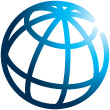 Trends & Challenges in Transition to IFMIS & e-GP
www.worldbank.org/publicfinance/fmis
Trends
Integrating core FMIS with Government Systems (including e-GP) and DW to improve data quality & value, and expand the scope
IFMIS modernization by combining traditional & agile approach
Improving interconnectivity and interoperability using Government Service Bus and web Application Program Interfaces (APIs) 
New CC API (April 2019) to link Country Systems with WB DB
Challenges
Key challenges in transition to IFMIS are Adaptive (non-technical):
Leadership & change management for transition to digital culture, and improving online service delivery
Enforcing the use of IFMIS and e-GP for daily recording of all budget transactions, commitments/contracts, and web publishing of results
7
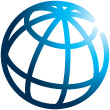 Trends
Connecting Foundations & Frontiers
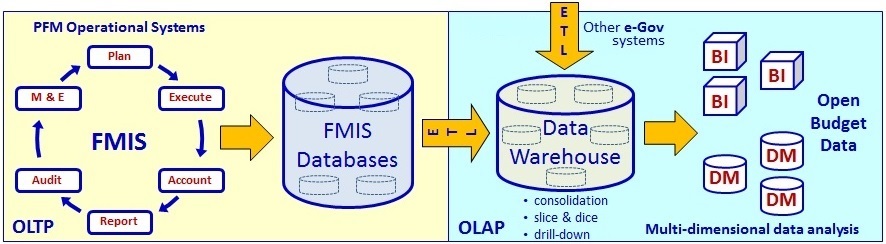 IFMIS
Foundations                                       Frontiers
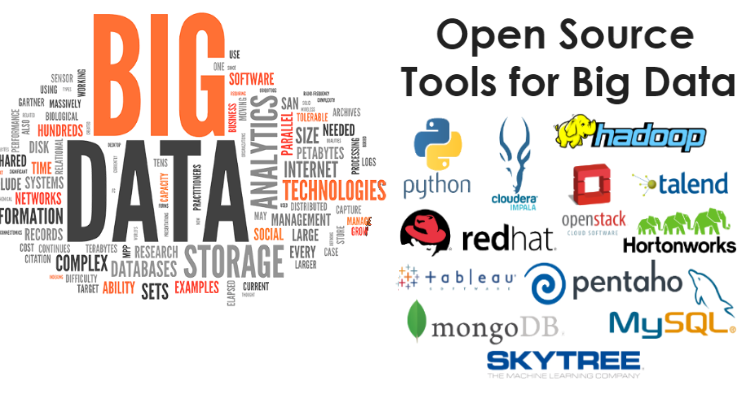 Provide feedback to IFMIS for improving data quality & value
Combine “digital value” of IFMIS with “out of government” data
CGU, Brazil
Volume 	Scale of data
Velocity 	Speed of analysis
Variety  	Different forms
Veracity 	Uncertainty of data
Machine Learning Engine
Apply Machine Learning (AI)
Satellites, Sensors, Smart phones, …
8
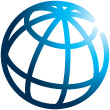 FMIS & e-GP
Contents
FMIS and e-Procurement Basics
How to Connect e-GP & FMIS
Selected country cases
9
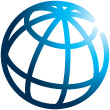 Public Procurement Cycle
www.worldbank.org/publicfinance/fmis
e-Procurement (e-GP)
e-Notification
e-Submission
e-Evaluation
e-Award
e-Ordering
e-Invoicing
e-Payment
Unique Procure
Package ID
e-Tendering
Data Analytics
Submission of
Bids / Quotations
Operational Acceptance  Receipt of Prod / Serv
e-Notices / e-Catalog
e-Contract Management
Identification of Needs
Completion of
Warranty / Support
Unique
Contract ID
Evaluation
Contract Execution
Contract Signature
Preparation of
Bidding Docs
Announcement
Activity   < one
Contract < one
Tendering
Purchasing
Source of Funding
Unique Activity Code
Purchase Order
Procurement Plan
Budget Allocation
Program < one
Project   < many
Activity  < many
Commitment Control
Completing Payments
Releasing Securities
Asset / Inventory Reg
Payment/Comm Mgmt
e-Authentication Digital Signature
Financial Controls
e-Purchasing
e-Auction
e-Monitoring
e-Payment
Budget Classification / Chart of Accounts
Financial Management Information System (FMIS)
10
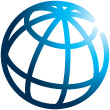 FMIS & e-GP > Data Exchange
FMIS & e-GP Data Exchange Options (1)
There are several critical controls that should be embedded in both FMIS and e-GP system benefiting from automated data exchange (ideally using web services/APIs)
Announcement of tenders/purchases: e-GP communicates with FMIS before the publication of each procurement notice to check the consistency of unique “activity code” (which is a part of the budget classification), unique “procurement package ID”, “allocated budget amount”, and more.
During procurement process: e-GP and FMIS can communicate during procurement activities if there are securities/guarantees to be registered under treasury single account (linked to FMIS) and checked during the procurement process. 
Before contract signature: e-GP communicates with FMIS before contract signature to ensure that the contract amount is within allocated budget (and if it is above the budget this is justified and accepted). Also, financial obligations of the selected supplier (pending tax payments and other obligations) can be checked through FMIS interface to minimize the risks.
11
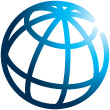 FMIS & e-GP > Data Exchange
FMIS & e-GP Data Exchange Options (2)
After contract signature: e-GP is expected to generate a unique “contract ID” linked to each proc package and activity code, and share contract details with FMIS for each recurrent / capital budget contract. Ideally, contract details should also include the payment schedule and other details to ensure that FMIS can capture all relevant fields for commitment/payment management.
During contract execution: FMIS is expected to capture all payments related to each contract, as well as other data fields (financial and non-financial indicators and outputs) and all contract amendments (extension of closing dates, contract value and other changes). FMIS can send regular updates to the e-Procurement system on payments and other indicators for monitoring and data analytics. 
Monitoring and reporting: Both FMIS and e-GP systems can include data analytics tools to monitor and report the progress in contract execution and project results. There should be data fields that will allow for monitoring the duration and actual costs of contracts.
Standards: While recording and reporting procurement activities and contracts, e-GP and FMIS data structures can be aligned with national and international standards (e.g. GFSM, COFOG, CPV, UNSPSC).
12
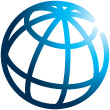 FMIS & e-GP Data Exchange
www.worldbank.org/publicfinance/fmis
e-Procurement (e-GP)
Evaluation
Submission
Announcement
Completion of
Warranty / Support
Contract Signature
Contract Execution
Operational Acceptance  Receipt of Prod / Serv
Identification of Needs
Preparation of Bidding Docs
Unique Proc Package ID
Contract Amount
Unique Contract ID
Procurement Data Analytics
Procurement Notice
Tendering
Purchasing
Unique Prg, Prj, Activity Code
Source of Funding
Cleared for Signature
Payments & Amendments
Completion of Payments
Payment / Comm Mgmt
Releasing Securities
Commitment Control
Asset / Inventory Reg
Procurement Plan
Financial Controls
Budget Allocation
Purchase Order
Financial Management Information System (FMIS)
13
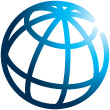 FMIS & e-GP
Contents
FMIS and e-Procurement Basics
How to Connect e-GP & FMIS
Selected country cases
14
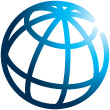 e-GP
SIMAP > European Public Procurement System
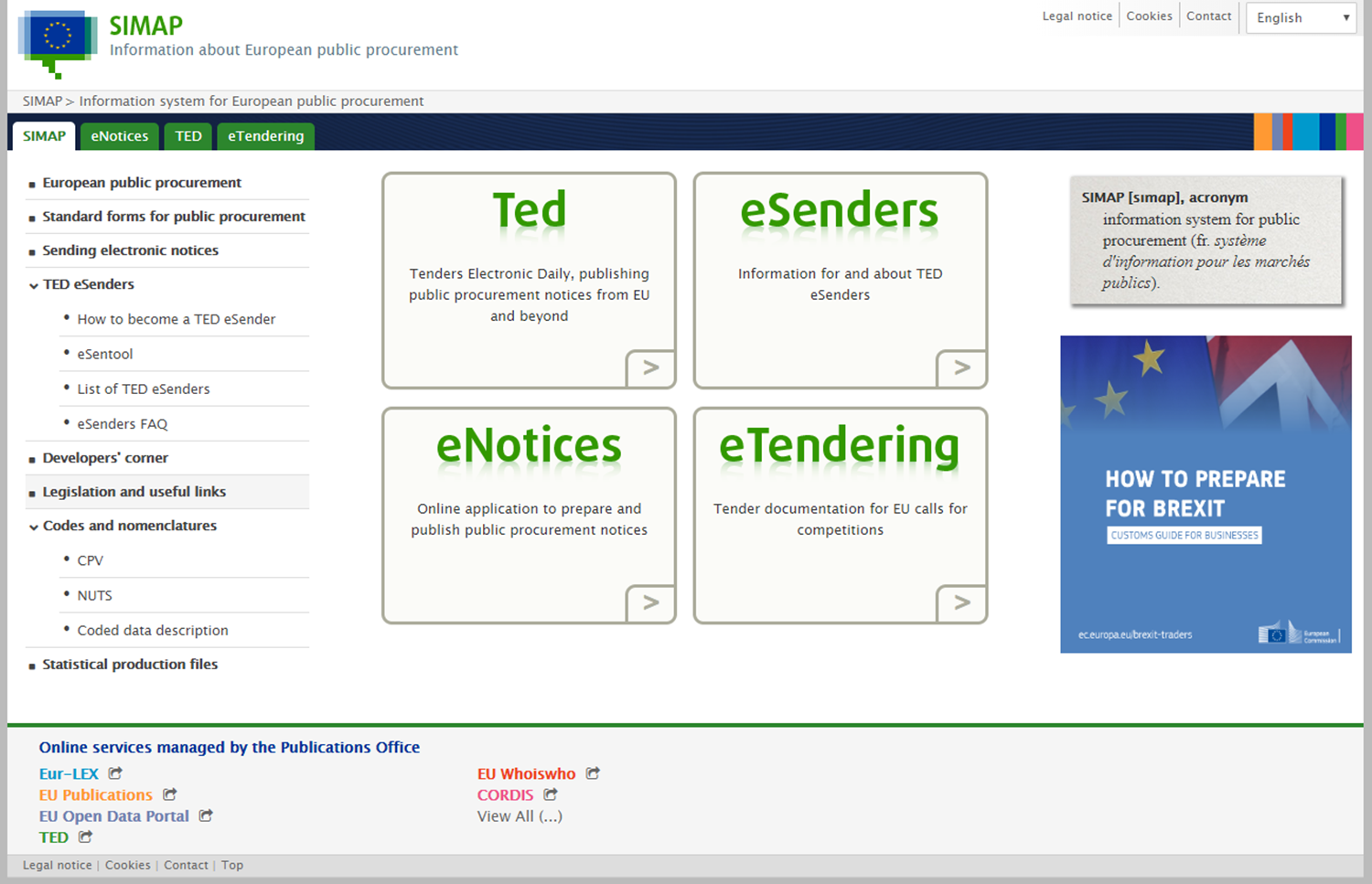 Source: https://simap.ted.europa.eu/
15
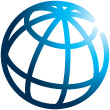 e-GP
eCertis –> EU Procurement Certification
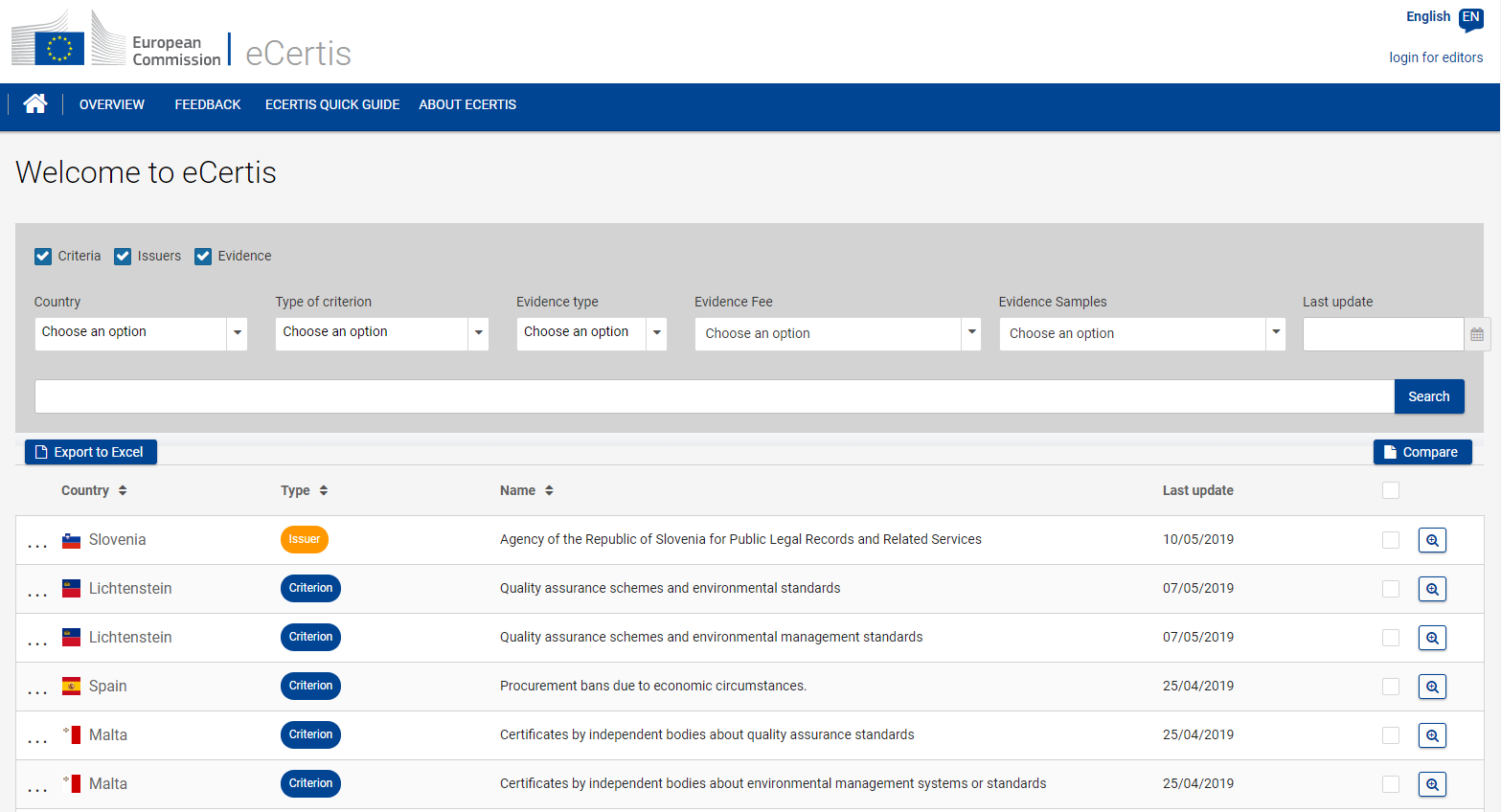 Source: https://ec.europa.eu/tools/ecertis/search
16
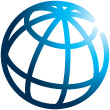 FMIS & e-GP
KONEPS > Korea Online e-Procurement System
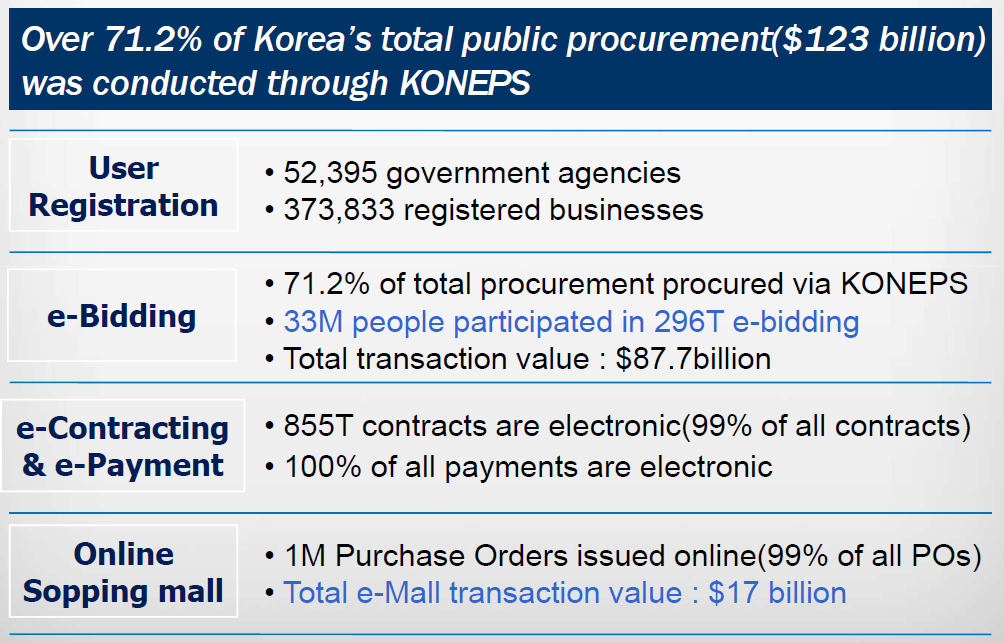 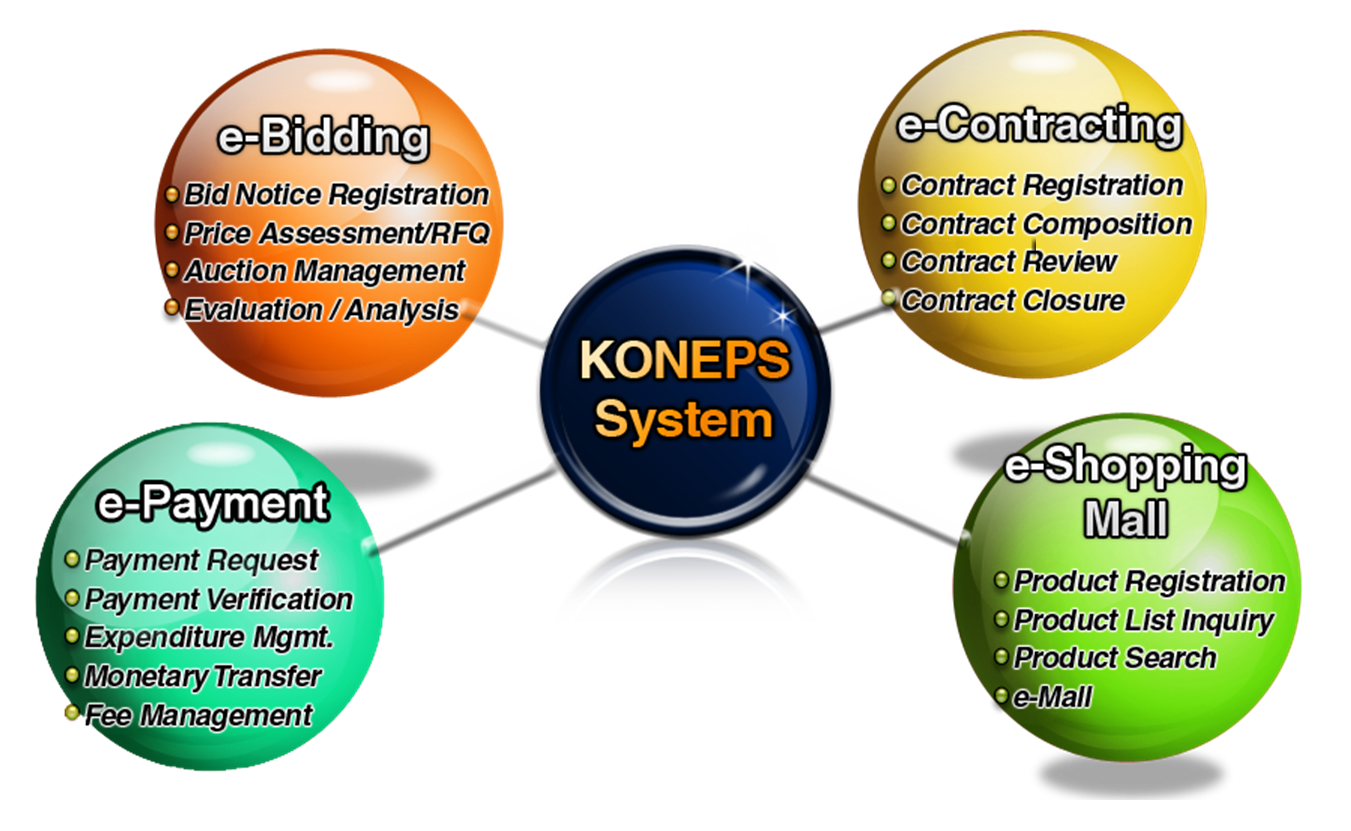 (2017)
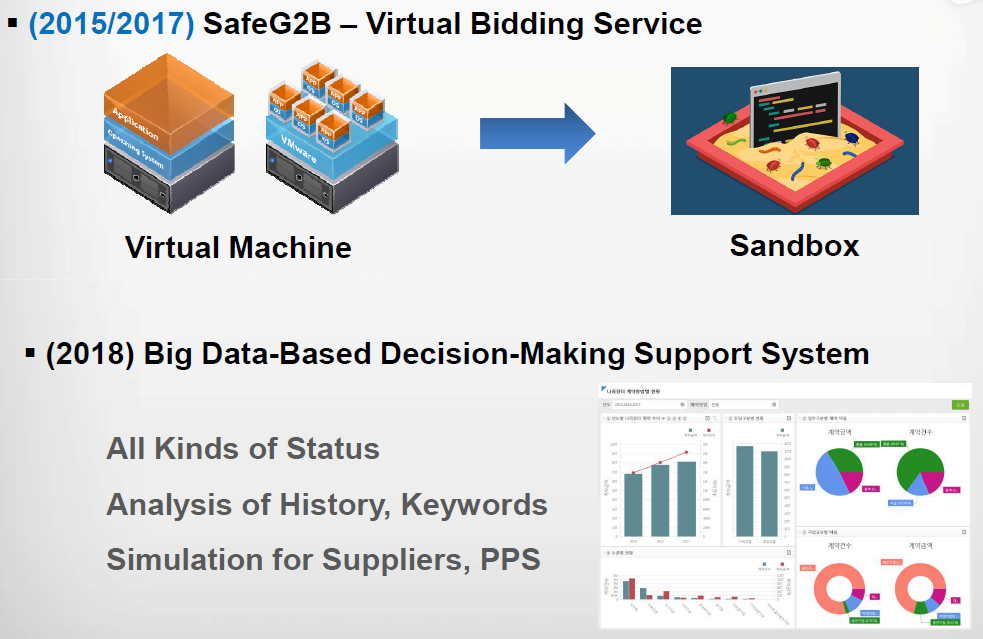 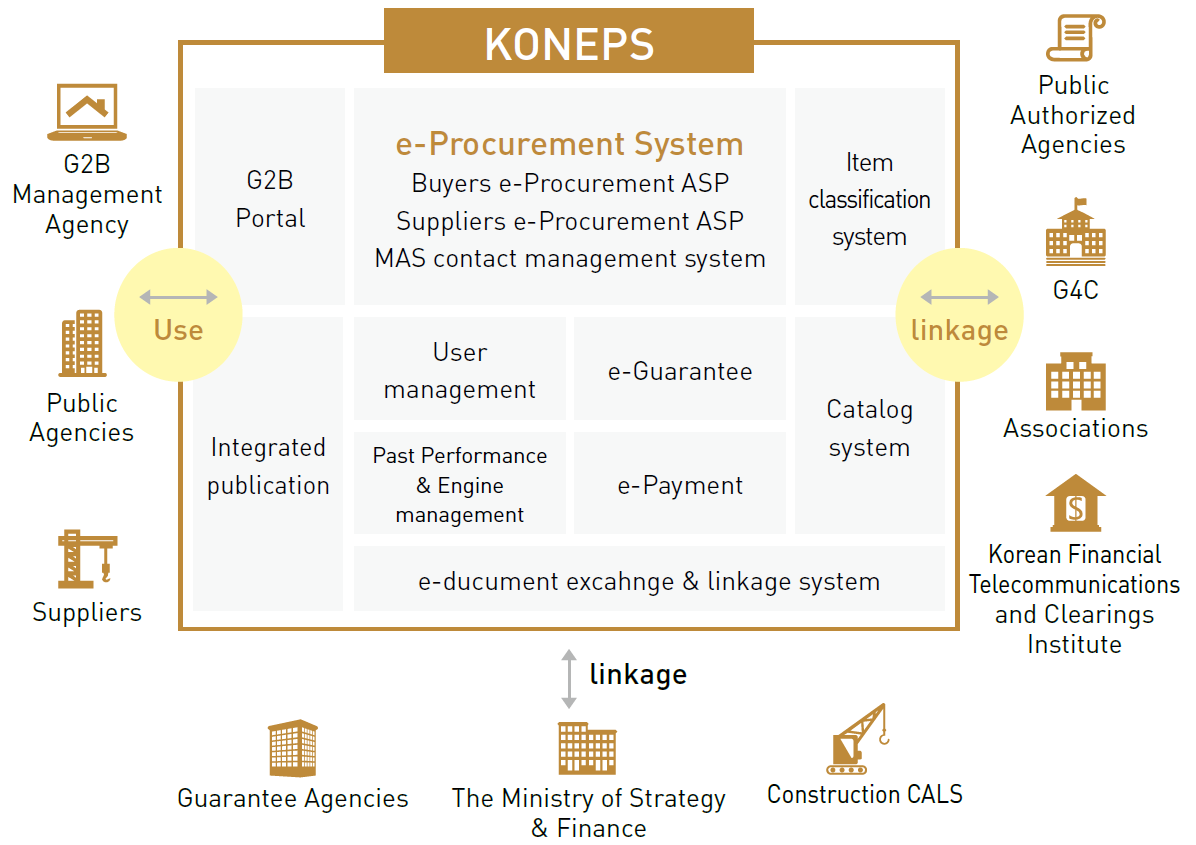 Source: Korea e-Procurement System: Continuous Improvement & Innovation; Heehoon Kang, Public Procurement Service (PPS), The Republic of Korea
17
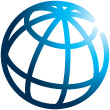 FMIS & e-GP
KONEPS > e-Tendering Processes and Interfaces
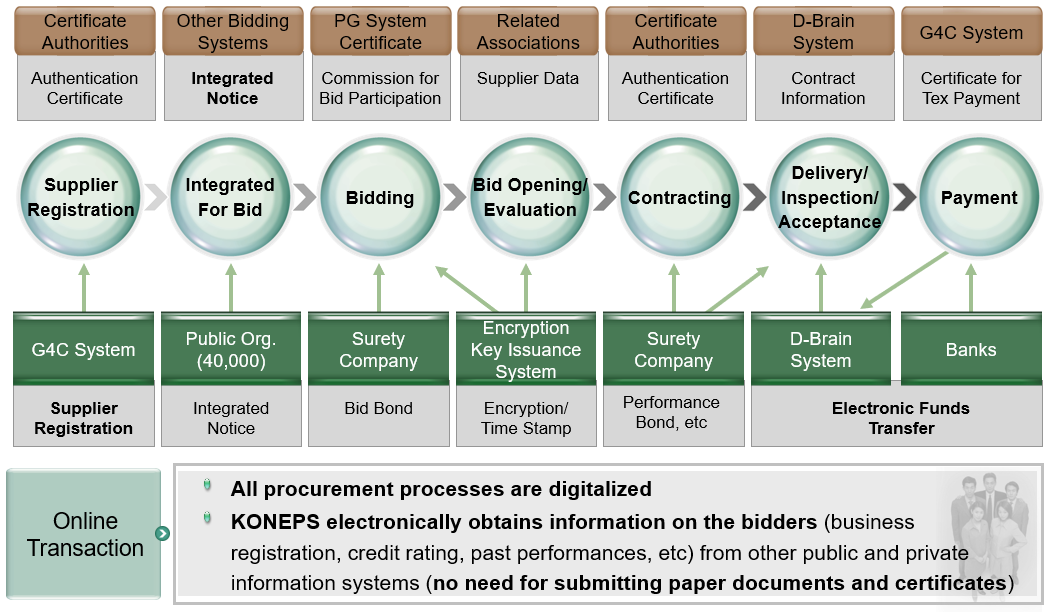 Source: KONEPS Presentation; Kang-il Seo, International Cooperation Division, Public Procurement Service (PPS), The Republic of Korea
18
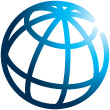 e-GP
COMPRASNET > e-Procurement System in Brazil
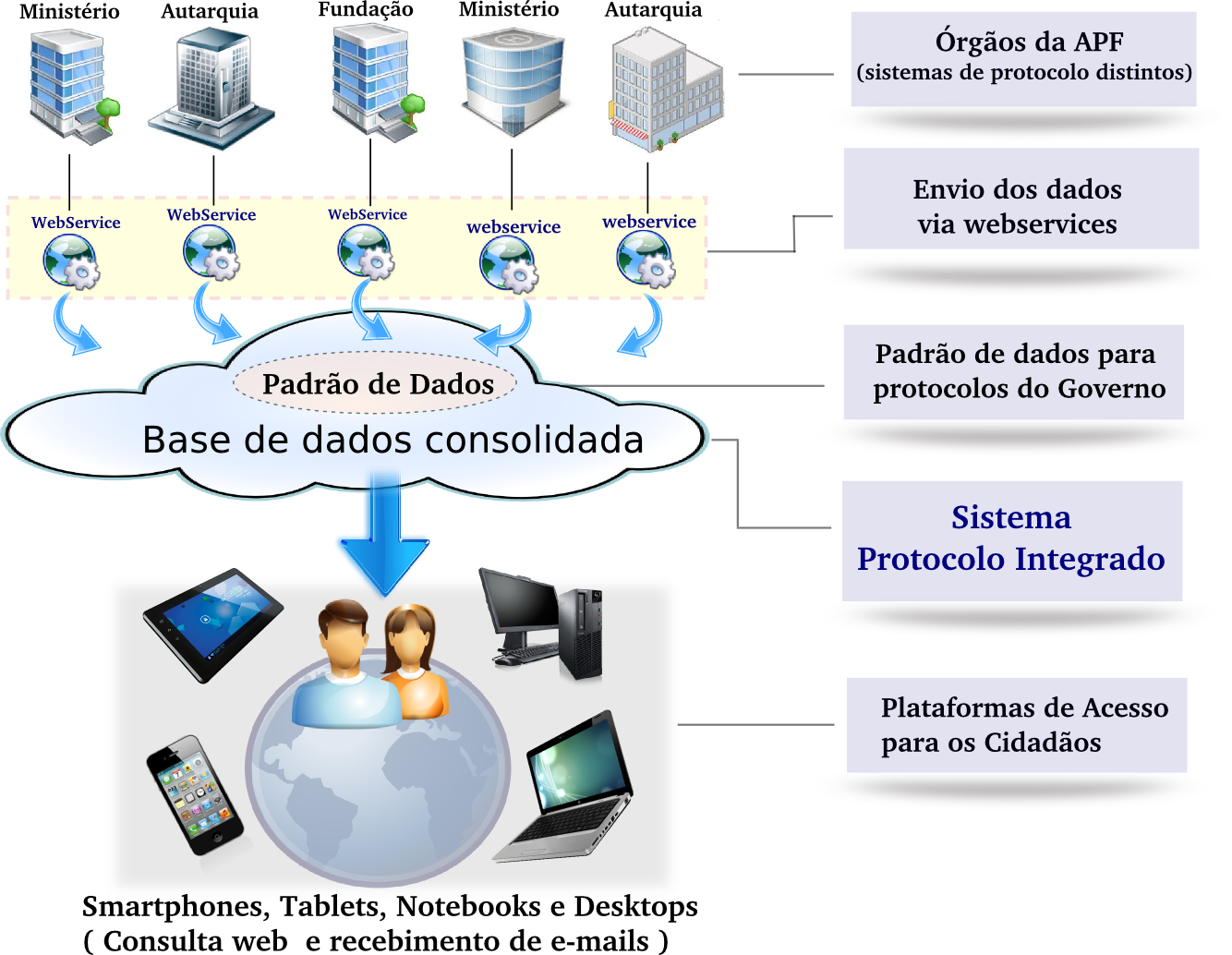 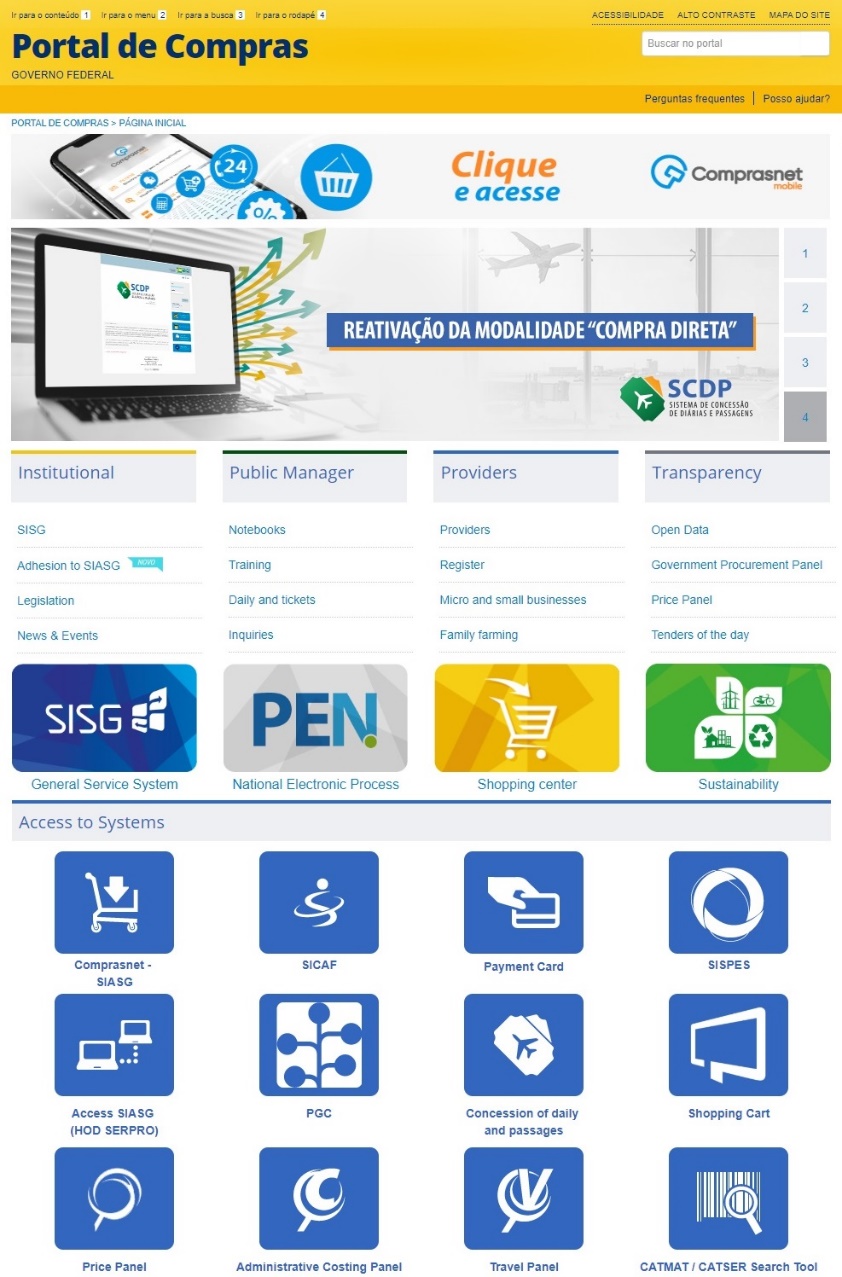 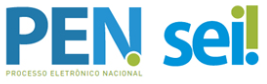 The National Electronic Process (PEN) is a joint initiative of gov agencies to establish a public electronic administrative process infrastructure. Each entity periodically extract, at intervals not exceeding 48 hours, updated data (including procurement) of their systems (in XML format) and post through web services (APIs) for the benefit of citizens.
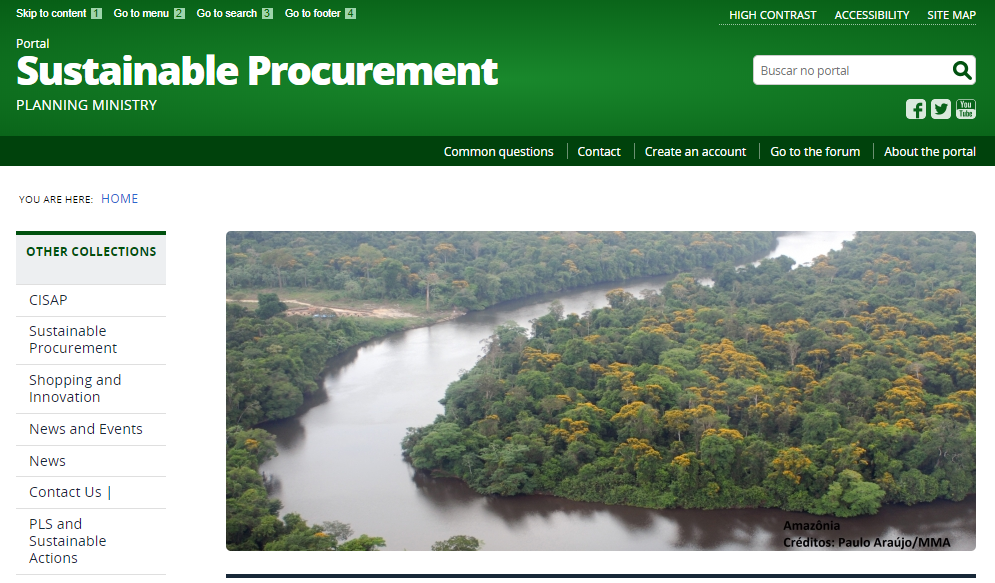 Source: https://www.comprasgovernamentais.gov.br/
19
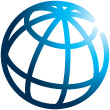 e-GP
ESPP > e-Procurement System in North Macedonia
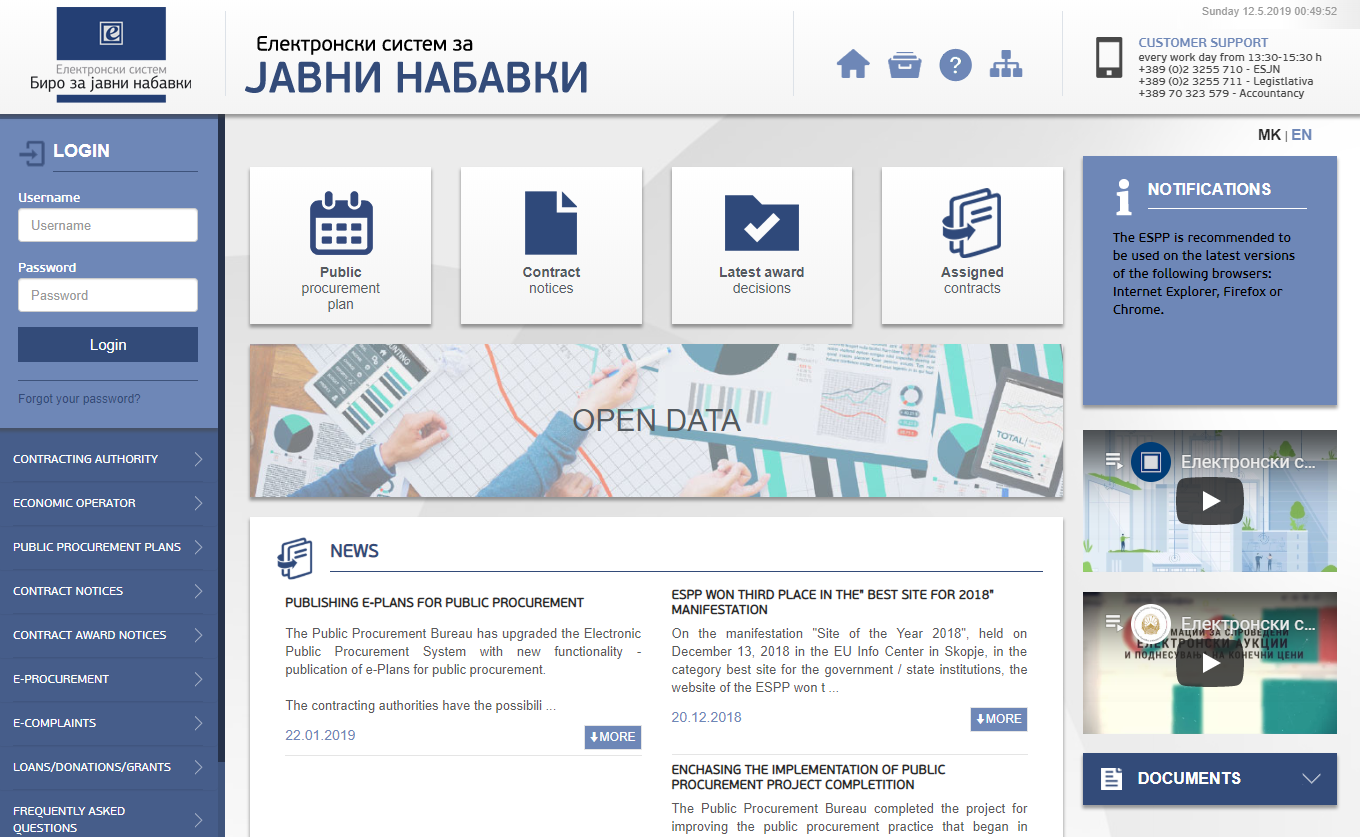 Source: https://e-nabavki.gov.mk/
20
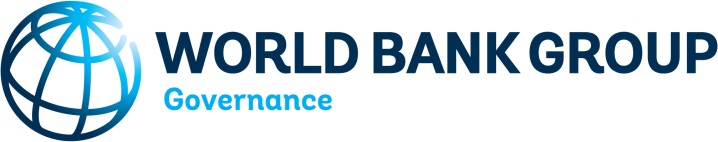 Thank you
FMIS CoP  >           https://eTeam.worldbank.org/FMIS
FMIS Web Site  >  http://www.worldbank.org/publicfinance/fmis